Cryptography
Lecture 15
Summary and review
We have finished our treatment of private-key schemes!
(Though they will come up again later)

Private-key crypto is used extensively in practice
Arguably more than public-key crypto
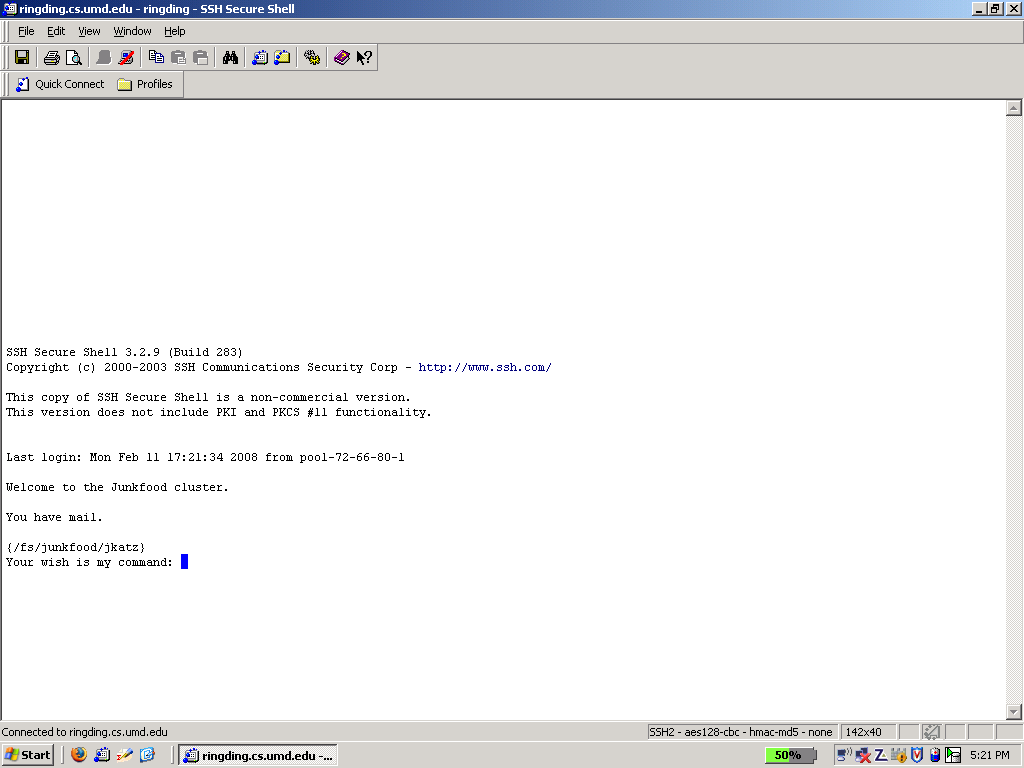 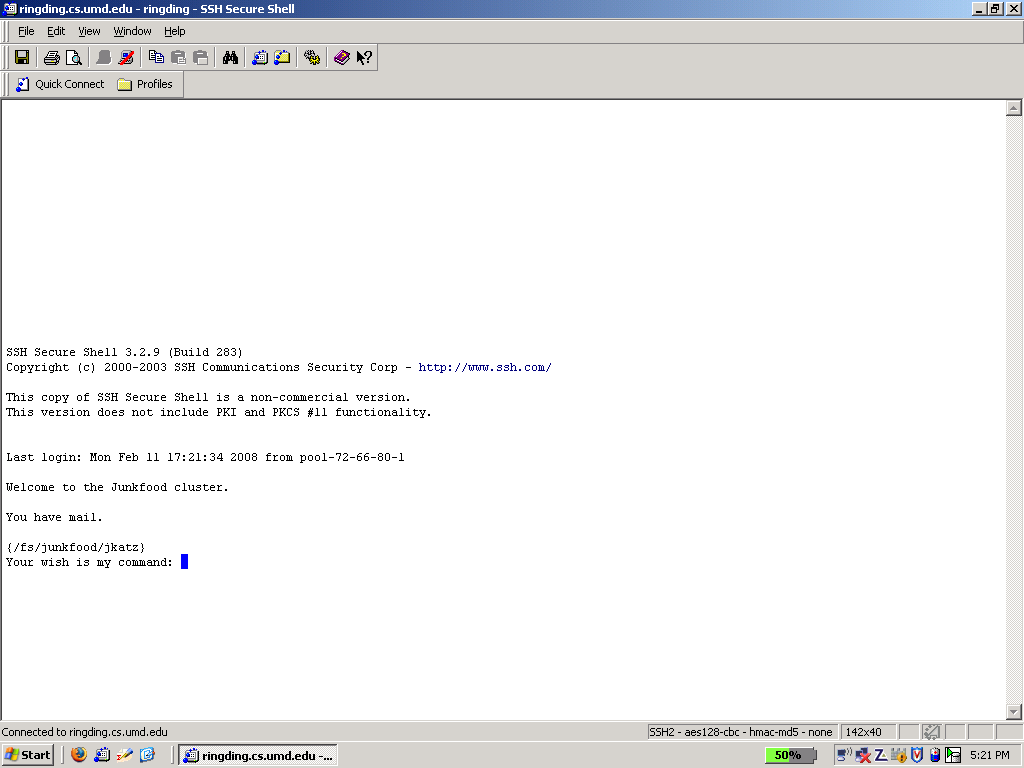 So far…
We have seen how to construct schemes based on various lower-level primitives
Stream ciphers/PRGs
Block ciphers/PRFs
Hash functions

How do we construct these primitives?
Two approaches
Construct from even lower-level assumptions
Can prove secure (given lower-level assumption)
Inefficient

Build directly
Much more efficient!
Need to assume security, but…
We have formal definitions to aim for
We can concentrate our analysis on these primitives
We can develop/analyze various design principles
Stream ciphers/PRGs
Terminology
Init algorithm
Takes as input a key [+ initialization vector (IV)]
Outputs initial state

GetBits algorithm
Takes as input the current state
Outputs next bit/byte/chunk and updated state
Allows generation of as many bits as needed
Stream ciphers
Can use (Init, GetBits) to generate any desired number of output bits from an initial seed
s
IV
Init
GetBits
GetBits
st0
st1
st2
y1
y2
Security requirements
If there is no IV, then (for a uniform key) the output of GetBits should be indistinguishable from a uniform, independent stream of bits

If there is an IV, then (for a uniform key) the outputs of GetBits on multiple, uniform IVs should be indistinguishable from multiple uniform, independent streams of bits
Even if the attacker is given the IVs
Security requirements
In practice, want near-optimal concrete security
Not just asymptotic security

Stream cipher with n-bit key should be secure against attackers running in time 2n
LFSRs
Degree n  n registers
State: bits sn-1, …, s0 (contents of the registers)
Feedback coefficients cn-1, …, c0 (do not change, though can depend on key)
Registers updated and output generated in each “clock tick”
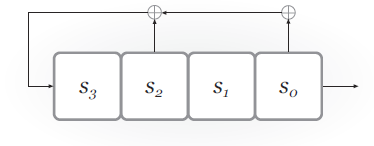 Example
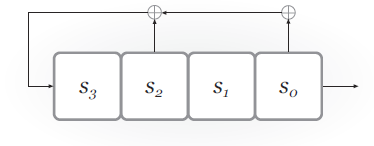 Assume initial content of registers is 0100
First 4 state transitions:0100  1010  0101  0010  …
First 3 output bits:0 0 1 …
LFSRs as stream ciphers
Key [+ IV] used to initialize state of the LFSR (possibly including feedback coefficients)

One bit of output per clock tick
State is updated each clock tick
LFSRs
State (and output) “cycles” if state ever repeated
Short cycles are bad for security
How long can a cycle be?

A maximal-length LFSR cycles through all 2n - 1 nonzero states
Known how to set feedback coefficients so as to achieve maximal length
LFSRs
Maximal-length LFSRs have good statistical properties…
…but they are not cryptographically secure!
Security?
If feedback coefficients are fixed (and hence known to the attacker), then the key just determines the initial register contents

First n bits of the output reveal the entire key!
Security?
Even if feedback coefficients are unknown (and determined by the key), can use linear algebra to learn everything from initial 2n output bits

Moral: linearity is bad for pseudorandomness (because linear algebra is so powerful)
Nonlinear FSRs
Add nonlinearity to prevent attacks
Nonlinear feedback
Output is a nonlinear function of the state
Multiple (coupled) LFSRs
…or some combination of the above
Still want to preserve statistical properties of the output, and long cycle length
From now on, assume design is fixed
Key only determines the initial register contents
Nonlinear feedback
s4
s3
s2
s1
s0
Nonlinear feedback
Need to avoid bias!

s4
s3
s2
s1
s0
Nonlinear filter
Update of state is still linear…
…but output is a nonlinear function of the entire state


s4
s3
s2
s1
s0
Nonlinear filter
Need to avoid bias!


s4
s3
s2
s1
s0

Combination generator


r4
r3
r2
r1
r0

MAJ
s3
s2
s1
s0

t2
t1
t0
Correlation attacks
Consider previous example, and let R, S, and T be the output sequence generated by each LFSR
So the overall output is MAJ(R, S, T)

Let , ,  denote the degree of each LFSR
Key has length  +  + 
Want security for attacks running in time 2 +  + 
Correlation attacks
Key observation: R, S, and T are each highly correlated with the output
Assuming S, T are unbiased, Pr[Ri = outputi] = ¾ for all i (and similarly for S, T)
Alternately, for large enough sequences, ¾ of the bits in R should be equal to the corresponding output bits

Can do a brute-force search over the state of each LFSR individually!
Key-recovery attack runs in time 2 + 2 + 2 < 2 +  + 
Trivium
Designed by De Cannière and Preneel in 2006 as part of eSTREAM competition
Intended to be simple and efficient (especially in hardware)
No attacks better than brute-force search are known!
Trivium
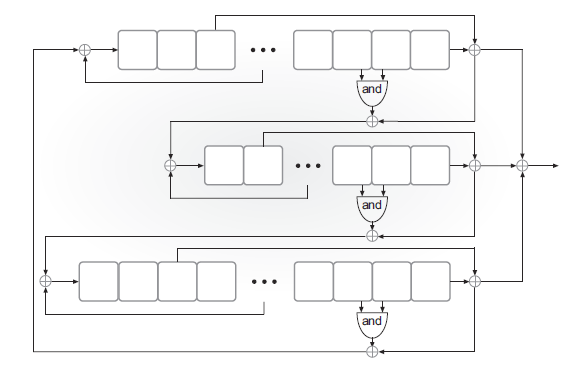 Trivium
Three FSRs of degree 93, 84, and 111
Initialization:
80-bit key in left-most registers of first FSR
80-bit IV in left-most registers of second FSR
Remaining registers set to 0, except for three right-most registers of third FSR
Run for 4 x 288 clock ticks
RC4
Designed in 1987
Designed to have good performance in software, rather than hardware

No longer considered secure, but still interesting to study
Simple description; not LFSR-based
Still encountered in practice
Interesting attacks
RC4
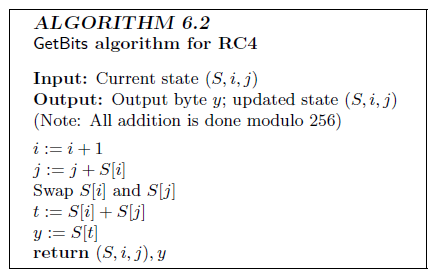 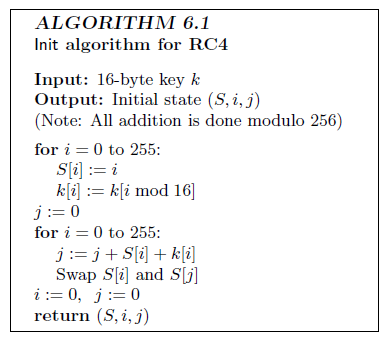 RC4
Not designed to take an IV, but often used with an IV anyway
E.g., prepend IV to the key
Attack: bias in 2nd output byte
Let St denote permutation after t steps
Treat S0 as uniform for simplicity
Say X = S0[1]  2 and S0[2] = 0 
Occurs with probability 1/256
Then:
After 1 step, S1[X]=X, i=1, j=X
After 2 steps, j=X; output S2[X]=0
Otherwise, S2[X] is uniform 
Overall probability 2nd byte is 0 is 2/256
RC4 bias
Statistical bias in other output bytes was determined experimentally

Enough to break pseudo-OTP encryption based on RC4!
See http://www.isg.rhul.ac.uk/tls